SESSION 8: MACROECONOMIC INDICATORS: GDP, CPI, AND THE UNEMPLOYMENT RATE
Talking Points
Macroeconomic Indicators: GDP, CPI, and the Unemployment Rate

1. Economic growth is measured by the percentage change in real gross domestic product (GDP).

2. A percentage change is calculated by dividing the change in the value of a variable by its initial or starting value.

3. GDP is the total market value of all final goods and services produced within the borders of a country in a given year.
Session 8: Talking Points, Cont’d
Macroeconomic Indicators: GDP, CPI, and the Unemployment Rate
4. GDP is typically measured by adding together the spending of four sectors: household (C, consumption expenditures), business (I, gross investment expenditures, including new home construction), government (G, federal/state/local government expenditures), and foreign (Net exports [NX] = Exports minus imports).

5. GDP does not include financial transactions, transfers, secondhand sales, non-market goods and services, or the production of illegal goods.

6. Nominal GDP = GDP not adjusted for inflation.

7. Real GDP = nominal GDP adjusted for inflation.

8. Real GDP per capita = Real GDP divided by the population of the country
Session 8: Talking Points, Cont’d
Macroeconomic Indicators: GDP, CPI, and the Unemployment Rate
9. A price index is based on the cost of a particular basket of goods in a base year.

10. The consumer price index (CPI) is based on a basket of goods and services purchased by typical consumers. The current standard reference base is 1982-84 = 100.

11. Inflation is measured by the percentage change in some price index (usually the CPI).
Session 8: Talking Points, Cont’d
Macroeconomic Indicators: GDP, CPI, and the Unemployment Rate
12. The rate of unemployment is defined as the percentage of the civilian labor force that is actively seeking a job but is unable to find one (i.e., unemployed).

13. The civilian labor force of the United States is defined as non-institutionalized individuals 16 years old or older who are working or actively seeking employment.

14. A person is considered unemployed if he or she is a member of the labor force but earned no wage or salary income from a job and is actively seeing work.
Session 8: Talking Points, Cont’d
Macroeconomic Goals

1. Societies have broad social goals. Included among these are the following:

	a. Economic growth

	b. Economic stability

	c. Economic equity

	d. Economic efficiency

2. Economic growth refers to a sustained rise over time in a nation’s production of goods and services. Economic growth is measured by changes in the level of GDP.
Session 8: Talking Points, Cont’d
Macroeconomic Goals
3. Economic stability is a two-part goal that includes both price stability and employment stability, which are measured by employment and unemployment statistics and with price indices such as the CPI.

4. Economic equity refers to a more-equal distribution of goods and services to citizens.

5. Economic freedom refers to the ability of people in the society to decide the following: how to earn income, how to save and spend income, whether and when to change jobs, and whether to open a business or to close an existing business.
Session 8: Talking Points, Cont’d
Macroeconomic Goals
6. Economic efficiency refers to not wasting scarce resources—that is, people produce the goods and services that people want the most and economize the use of resources in the production of goods and services.

7. Updated data for GDP, CPI, and the unemployment rate can be found at https://fredaccount.stlouisfed.org/public/dashboard/47481.
Session 8: Talking Points, Cont’d
Economic Growth and Stability

1. Economic growth is a sustained increase in a country’s output of goods and services.
2. GDP measures a country’s output of goods and services.

a. Nominal GDP is the market value of all final goods and services produced in a country in a year.

b. Real GDP is the market value of all final goods and services produced within a country over a given period of time valued in a base year. That is, Real GDP = Nominal GDP adjusted for inflation.

i. Market value is the current price of a good or service.
Session 8: Talking Points, Cont’d
Economic Growth and Stability
ii. Final goods and services are those that are for consumers. For example, tires that people buy to replace the tires on their cars are final goods, and they are counted as part of GDP. When Ford buys tires to place on new cars, the tires are not final goods, the car is. So, the tires are not counted separately as part of GDP. The car is counted as part of GDP. 

iii. “Produced in a given country” means only goods and services produced within that country’s borders. For example, cars produced by Toyota in a plant in Kentucky are counted as part of U.S. GDP. However, cars produced by Ford in Slovakia are not counted as part of U.S. GDP.
3. The components of GDP are consumer spending (C), investment spending (I), government spending (G), and net exports (NX; exports minus imports)
Session 8: Talking Points, Cont’d
Inflation

1. The goal of economic stability has two parts: stable prices and stable employment.

2. Stable prices refer to a low and stable rate of inflation.

3. Inflation is a sustained increase in the average price level. In general, if the price level rises and incomes do not rise as quickly, the purchasing power of our money decreases.

4. Deflation is a sustained decrease in the average price level.
Session 8: Talking Points, Cont’d
Inflation
5. The most common/reported measure of inflation is the CPI. CPI is a measure 
     of the average change over time in the prices paid by urban consumers for a 
     market basket of consumer goods and services

6. The CPI represents changes in prices of all goods and services purchased for consumption by urban households. User fees such as water and sewer service and sales and excise taxes paid by consumers are also included. Income taxes and investment items, such as stocks, bonds, and life insurance, are not included.

7. Prices for the goods and services used to calculate the CPI are collected in 87 
     urban areas throughout the country and from about 23,000 retail and service 
     establishments. The data on rents are collected from about 50,000 landlords 
     or tenants.

8. The weight given to an item in the CPI is derived from reported expenditures 
     on that item as estimated by the Consumer Expenditure Survey.
Session 8: Talking Points, Cont’d
Unemployment

1. The second part of the economic stability goal is stable employment. A    
     common measure used is the unemployment rate. People are counted as 
     unemployed if they are 16 years old or older, not currently employed, and 
     actively seeking a job.

2. The unemployment rate is the percentage of the labor force that is willing and able to work, does not currently have a job, and is actively looking for employment. The labor force includes those who are employed and those who are unemployed—as defined above.
Session 8: Talking Points, Cont’d
Unemployment
3. Stable employment does not mean zero unemployment.

4. The “natural” rate of unemployment (the lowest rate that does not trigger 
     inflation) is the sum of frictional and structural employment (around 5 to 7% 
     for the United States).

5. The economy is considered to be at “full employment” when the 
     unemployment rate is around 5 to 7%.
Session 8: Talking Points, Cont’d
Unemployment
6. There are four types of unemployment:

a. Frictional unemployment is short-term unemployment associated with 
    normal turnover in the labor market, such as people changing jobs or 
    entering the labor force for the first time.

b. Structural unemployment is unemployment caused by changes in the 
    economy that result in a mismatch between the skills and/or the location 
    of those looking for work and the requirements for and/or locations of 
    available job openings.

c. Cyclical unemployment is unemployment caused by fluctuations in the 
    overall rate of economic activity. Cyclical unemployment occurs when 
    there’s a downturn in the economy (recession).

d. Seasonal unemployment is unemployment caused by a change in season 
    or time of year.
Visual 8A: GDP Expenditure Flows
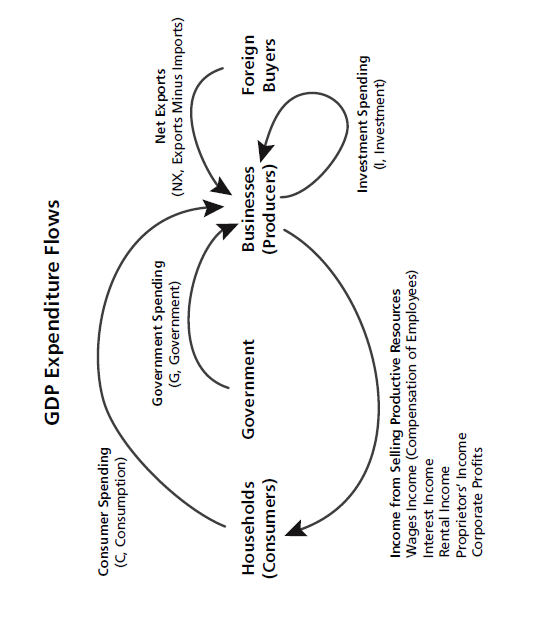 Visual 8B: Unemployment
Unemployment—A condition where people at least 16 years old are not currently employed but are actively seeking a job.

Natural rate of unemployment—The rate of unemployment that denotes full employment of resources such that unemployment is at its “optimal” level (debated to be between 5 and 7%).
Visual 8B: Unemployment, Cont’d
Four Types of Unemployment

• Frictional unemployment—The “good” unemployment:
short-term unemployment associated with normal turnover in
the labor market, such as new entrants into the workforce and
people changing jobs.

• Structural unemployment—Job loss due to changes in the
business structure (e.g., the introduction of new technologies
or a change in the location of manufacturing).

• Cyclical unemployment—Job loss due to a downturn in the
business cycle (e.g., caused by a recession or natural disaster).

• Seasonal unemployment—Job loss due to a change in the
season/time of year (e.g., after the Christmas shopping season
or summer vacation season).